Corso di METODOLOGIA DELLA RELAZIONE ASSISTENZIALE

MODULO di Psicologia Generale 
2 CFU – 16 ore
	
Docente Alessandra Tasso
 
	Dipartimento di Studi Umanistici
	via Paradiso, 12 – I piano alessandra.tasso@unife.it

		
		la didattica sarà on line

		i ricevimenti saranno on line
i ricevimenti saranno on line 

sono previsti incontri individuali studente-docente, via Google Meet, previo appuntamento

scrivere email per richiedere appuntamento

una volta stabiliti data e orario, la docente inviterà lo/la studente/ssa via Google Calendar

è necessario accettare l’invito, e accedere a Google Meet con il link all’aula virtuale contenuto nell’invito
calendario lezioni registrate

12 ottobre		1 e 2 (metodi, cenni storici_A)
14 ottobre		3 e 4 (cenni storici_B, attenzione)
20 ottobre		5, 6 e 7 (memoria_A, _B, _C)
22 ottobre		8 e 9 (comunicazione_A e _B)
26 ottobre		10, 11 e 12 (comunicazione_C, pensiero_A e _B) 
27 ottobre		13, 14 e 15 (pensiero_C, decisione_A e _B)	
2 novembre 		16 e 17 (problemi_A e _B)
Mini sito dell’insegnamento

http://www.unife.it/medicina/infermieristica/studiare/minisiti/metodologia-della-relazione-assistenziale
dove si trova:	 scheda del corso

rispetto a quanto pubblicato, il programma è stato ridotto. 
In attesa dell’aggiornamento del contenuto del minisito,  

la scheda dell’insegnamento è la seguente:
modulo Psicologia Generale - Anno accademico 2021/22

Obiettivi formativi

Il corso di Psicologia Generale introduce i temi fondamentali dello sviluppo della psicologia come scienza, con particolare attenzione ad aspetti di contenuto e metodologici nell'indagine dei processi psicologici, e fornisce le basi storiche, i concetti di base e le metodologie della psicologia scientifica, tramite l’apprendimento delle principali ricerche sperimentali. Le principali conoscenze riguarderanno: la psicologia come scienza della mente e del comportamento umani; le principali scuole di psicologia; il metodo sperimentale applicato alla ricerca psicologica; le principali aree di ricerca della psicologia sperimentale
Contenuti del corso

Il corso prevede 16 ore di didattica frontale. I contenuti del corso sono i seguenti: Cenni storici; I metodi di ricerca in Psicologia; Attenzione; Sistemi e Processi di Memoria; Comunicazione; Pensiero, Ragionamento, Giudizio e Decisione. Il corso prevede, inoltre, attività d'aula da svolgersi individualmente, o in piccoli gruppi. Tali attività potranno sostituire, del tutto o in parte, l'esame scritto finale. Le modalità e il contenuto di tali attività saranno chiariti durante il corso*.

Metodi didattici

Il corso prevede 16 ore di didattica convenzionale: lezioni frontali e discussione in aula di tematiche psicologiche; incontri di approfondimento e discussione delle attività d’aula, che saranno chiarite durante il corso.
Modalità di verifica dell'apprendimento

L’obiettivo della prova d’esame consiste nel verificare il livello di raggiungimento degli obiettivi formativi precedentemente indicati.L'esame è scritto, e prevede 3 domande aperte. Ciascuna risposta otterrà un punteggio variabile da 0 a 10. L'esame si svolgerà in aula informatica, e sarà suddiviso in turni. Per superare la prova è necessario acquisire almeno 18/30. È possibile richiedere un’integrazione orale, qualora si superi lo scritto. Il tempo previsto per la prova è di 30 minuti.
*Tali attività permetteranno di guadagnare punti in più da sommare al
punteggio d’esame (cfr. linee guida attività facoltative)
Programma

Diapositive e appunti delle lezioni; 
ROBERTO NICOLETTI, RINO RUMIATI, LORELLA LOTTO
Psicologia. Processi cognitivi, teoria e applicazioni. Bologna: Il Mulino, 2017. 

Capitoli: 1. Cenni storici, 2. Metodi di ricerca in psicologia, 4. Attenzione, 6. Sistemi e processi di memoria, 9. Comunicazione, 10. Pensiero e ragionamento, 11. Soluzione di problemi e creatività, 12. Giudizio e decisione
Programma 

Diapositive e appunti delle lezioni; 

ROBERTO NICOLETTI, RINO RUMIATI, LORELLA LOTTO
Psicologia. Processi cognitivi, teoria e applicazioni. Bologna: Il Mulino, 2017.
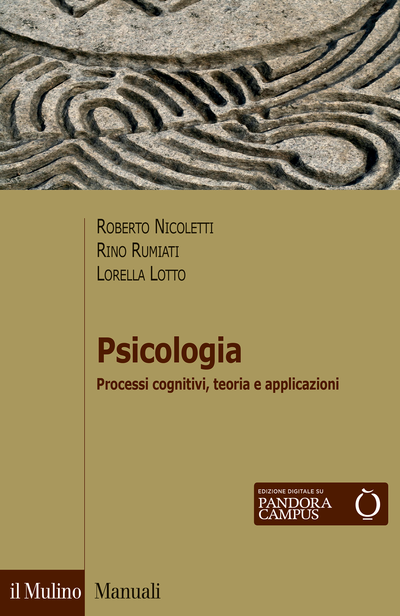 Per quanto riguarda le diapositive delle lezioni

le condividerò in Google Drive con la MD, e voi le avrete a disposizione in Classroom, insieme alle lezioni registrate 


modalità di verifica dell’apprendimento

Vista l’emergenza sanitaria in corso, non è ancora stato stabilito:

se le date e gli orari degli appelli resteranno invariati

le modalità di svolgimenti degli scritti: se in presenza o a distanza 

sarete informati non appena saranno prese decisioni al proposito, in Ateneo
appelli 2022 

	12 gennaio 2022 ore 12.00

	2 febbraio 2022 ore 12.00

	1 giugno 2022 ore 12.00

	29 giugno 2022 ore 12.00

	9 settembre 2022 ore 12.00
se l’esame è in presenza

si svolge in aula informatica, al computer.

La quantità di postazioni è limitata (max 35-50)

esempio:	l’appello del 15 gennaio 2020
		si è svolto a Palazzo Manfredini
		le aule hanno capienza di max 35 posti
		sono stati previsti 2 turni
		
in quella data, hanno potuto sostenere l’esame 70 persone
molto importante

se qualcuno resta escluso, dovrà iscriversi ad un appello successivo

MA soprattutto

se qualcuno non può sostenere l’esame deve cancellarsi dalla lista, in modo da lasciare il suo posto a qualcun altro

se la lista è già chiusa, è buona norma avvertire il docente via email

AVVERTENZA: le liste di iscrizione si chiudono una settimana prima degli appelli
se l’esame è a distanza 

si svolge individualmente a casa, usando computer, tablet, o cellulare

il docente sorveglia lo svolgimento dell’esame dalla sua postazione

si usa Google Meet e il numero di partecipanti è 8-10 per turno

le linee guida per lo svolgimento degli esami a distanza sono al seguente link:

	http://www.unife.it/it/covid19/per-chi-studia
Attività facoltative individuali e/o di gruppo 2021

1)	Scegliere una lezione TED e fare una breve relazione
l link è 
https://www.ted.com/talks?language=it&sort=newest
È possibile scegliere argomento, lingua, durata ….
L’attività frutta 1 punto e può essere svolta individualmente, o in gruppo.

2)	Scegliere una bufala (fake news), dalla cronaca, dai social media, dalla storia recente e non recente, oppure individuare una specifica bufala utilizzando uno o più dei seguenti link:

BUTAC – Bufale Un TAnto al Chilo (https://www.butac.it/) 
il blog di David Puente (https://www.davidpuente.it/blog/) 
il Disinformatico (https://attivissimo.blogspot.com/) 
Medbunker (http://www.medbunker.it/)
Attività facoltative individuali e/o di gruppo 2021

	2)	 Scrivere una breve relazione (2/3 cartelle max): la relazione consiste in una breve storia della bufala: come è nata, come si è diffusa, per opera di chi, come è stata individuata ... 
L’attività frutta 1 punto e può essere svolta individualmente, o in gruppo.

	3)	Frequentare il corso sulle fonti bibliografiche predisposto dalla biblioteca unife: è gratuito e consiste di più moduli. Informazioni si trovano al link:
http://sba.unife.it/it/tutti-servizi/corso-online-sulla-citazione-bibliografica
Dopo la frequenza del corso, scegliere un argomento del manuale di Psicologia Generale e provare ad espandere la bibliografia di riferimento, creando una lista sitografica di monografie e/o articoli (in italiano o inglese) sull’argomento.
L’attività frutta 1 punto e può essere svolta individualmente, o in gruppo.
Attività facoltative individuali e/o di gruppo A.A. 2020/21 – linee guida

1)	 Chi sceglie l’attività 1 (lezione TED)
Può sceglierne al massimo 1 (per un 1 punto in più al voto d’esame)
Relazione finale: 2/3 cartelle. 
La relazione dovrebbe: spiegare perché è stata scelta quella lezione (interesse personale, collegamento con i contenuti del corso, collegamenti con altri corsi, ecc …); descrivere brevemente il contenuto della lezione; tracciare una breve conclusione (cosa ho imparato, come potrei usare la lezione, come si potrebbe approfondire).

2)	Chi sceglie l’attività 2 (bufala)
Può sceglierne al massimo 1 (per un 1 punto in più al voto d’esame).
Relazione finale: 2/3 cartelle.
2)	Chi sceglie l’attività 2 (bufala)
Può sceglierne al massimo 1 (per un 1 punto in più al voto d’esame).
Relazione finale: 2/3 cartelle. La relazione dovrebbe: spiegare perché è stata scelta quella bufala (interesse personale, collegamento con i contenuti del corso, collegamenti con altri corsi, ecc …); tracciare una breve storia della bufala: come è nata, come si è diffusa, per opera di chi, come è stata individuata; tracciare una breve conclusione (cosa ho imparato, come si potrebbe approfondire).

3)	Chi sceglie l’attività 3 (espansione bibliografica - sitografica)
Può sceglierne al massimo 1 (per un 1 punto in più al voto d’esame).
Relazione finale: lista di testi, articoli, siti (attendibili) recenti

Le relazioni devono essere consegnate entro il 31 dicembre 2021
usate SEMPRE e SOLTANTO
la posta elettronica @unife